ФЕДЕРАЛЬНАЯ НАЛОГОВАЯ СЛУЖБА
Как стать плательщиком налога на профессиональный доход
Начальник отдела работы с налогоплательщиками 
УФНС России по Удмуртской Республике 
Еланцева Марина Николаевна
Налог на профессиональный доход
Введен Федеральным законом от 27.11.2018 № 422-ФЗ

На территории Удмуртской Республики 
новый режим вводится с 1 июля 2020 года 
на основании закона Удмуртской Республики
 от 21.04.2020 № 19-РЗ
2
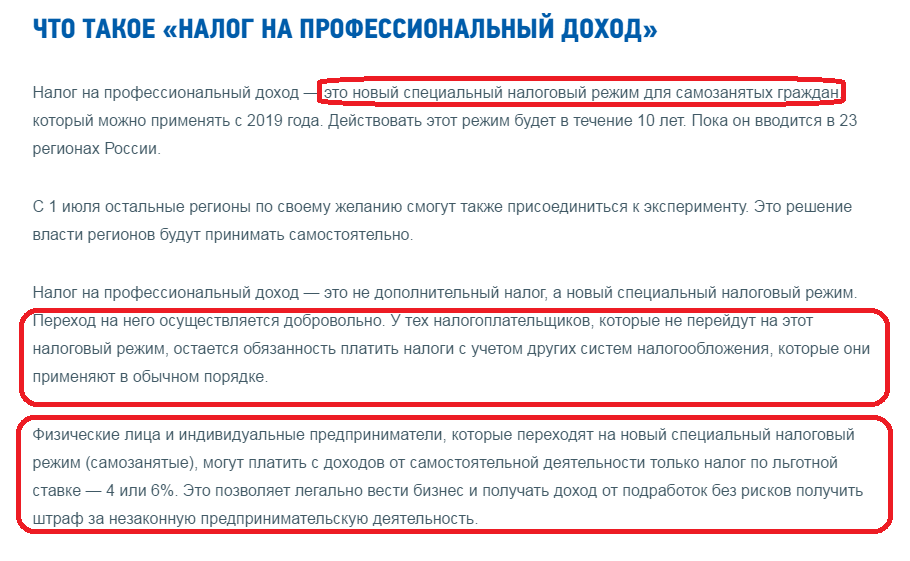 3
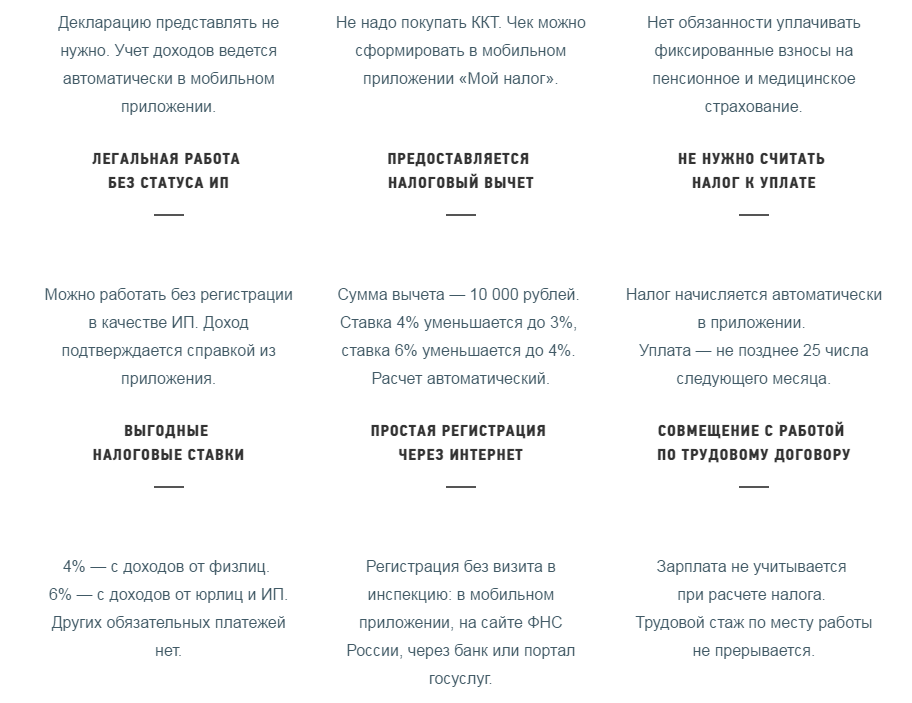 4
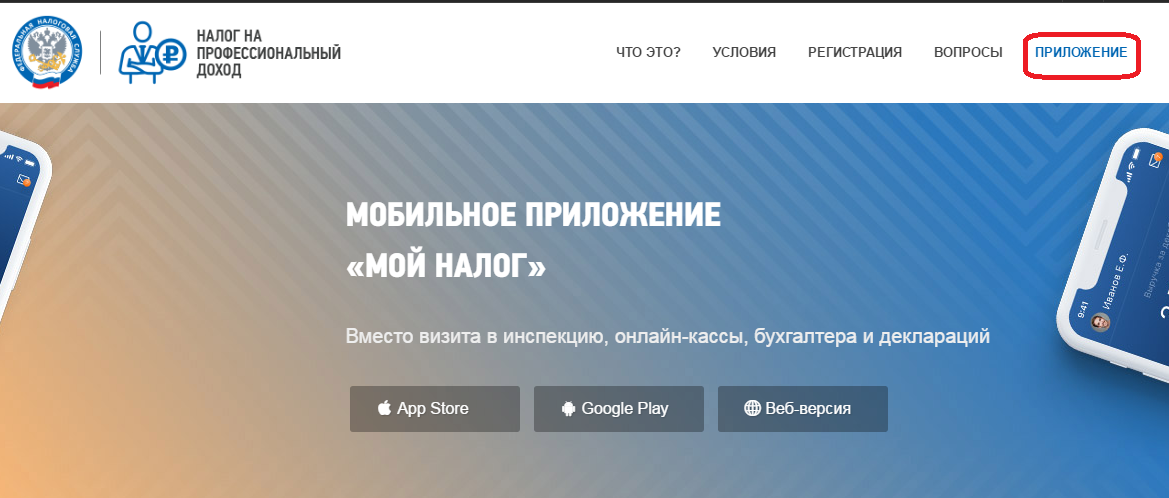 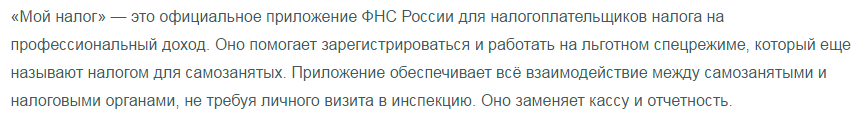 5
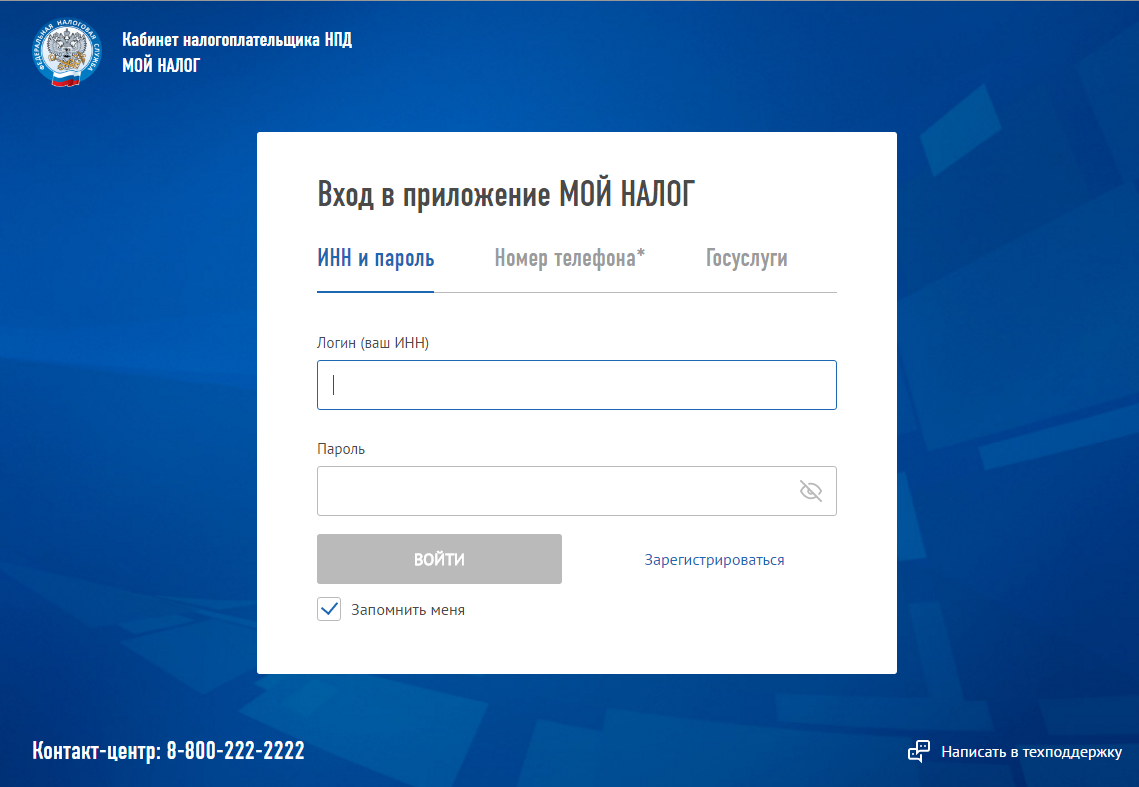 6
www.nalog.ru
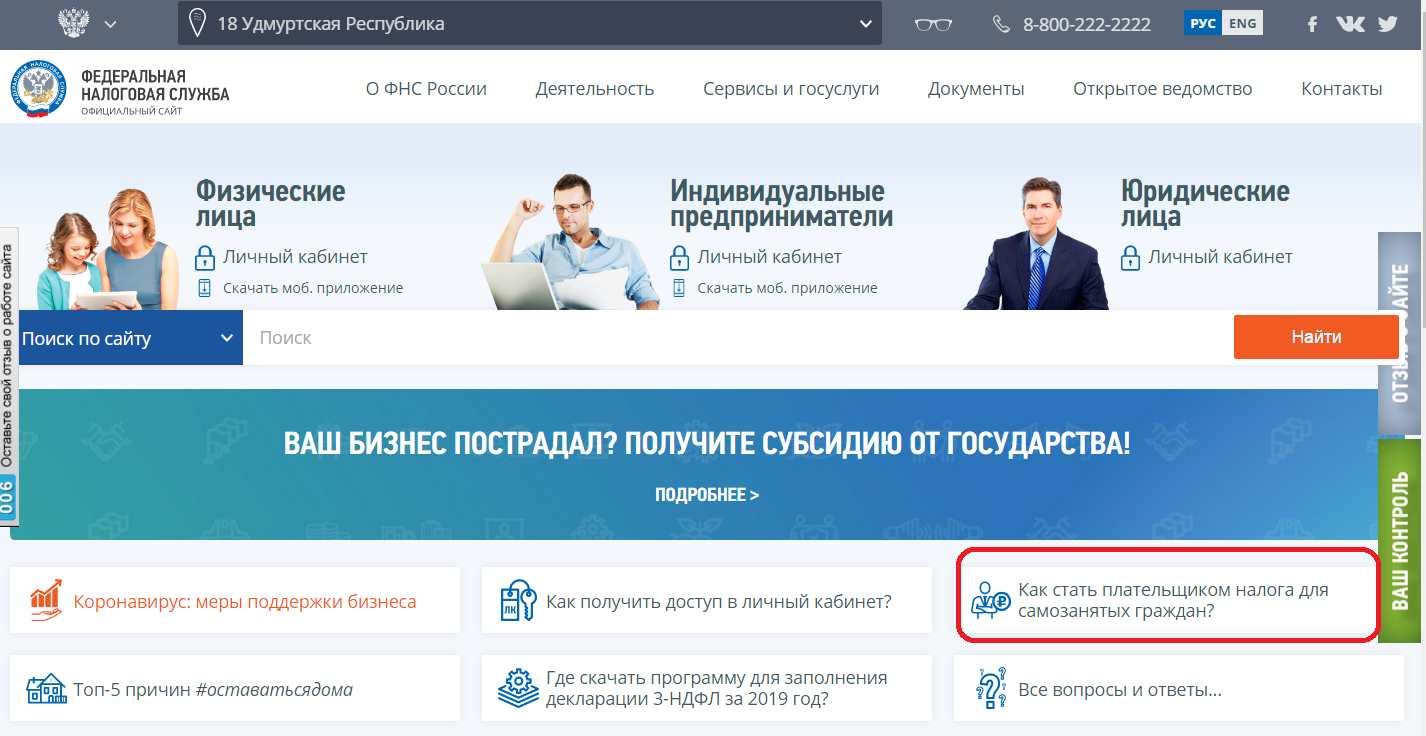 7
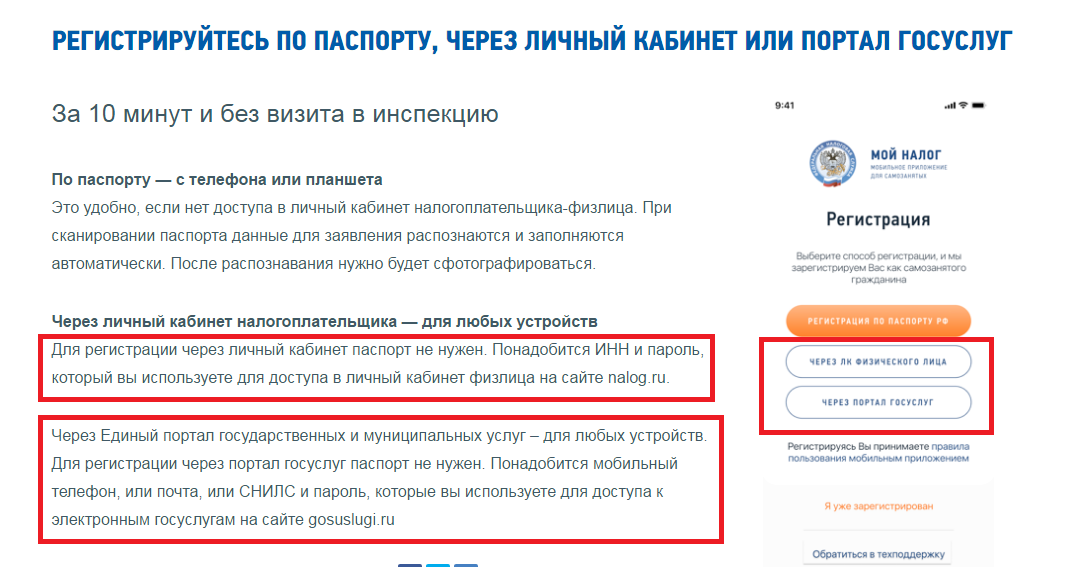 8
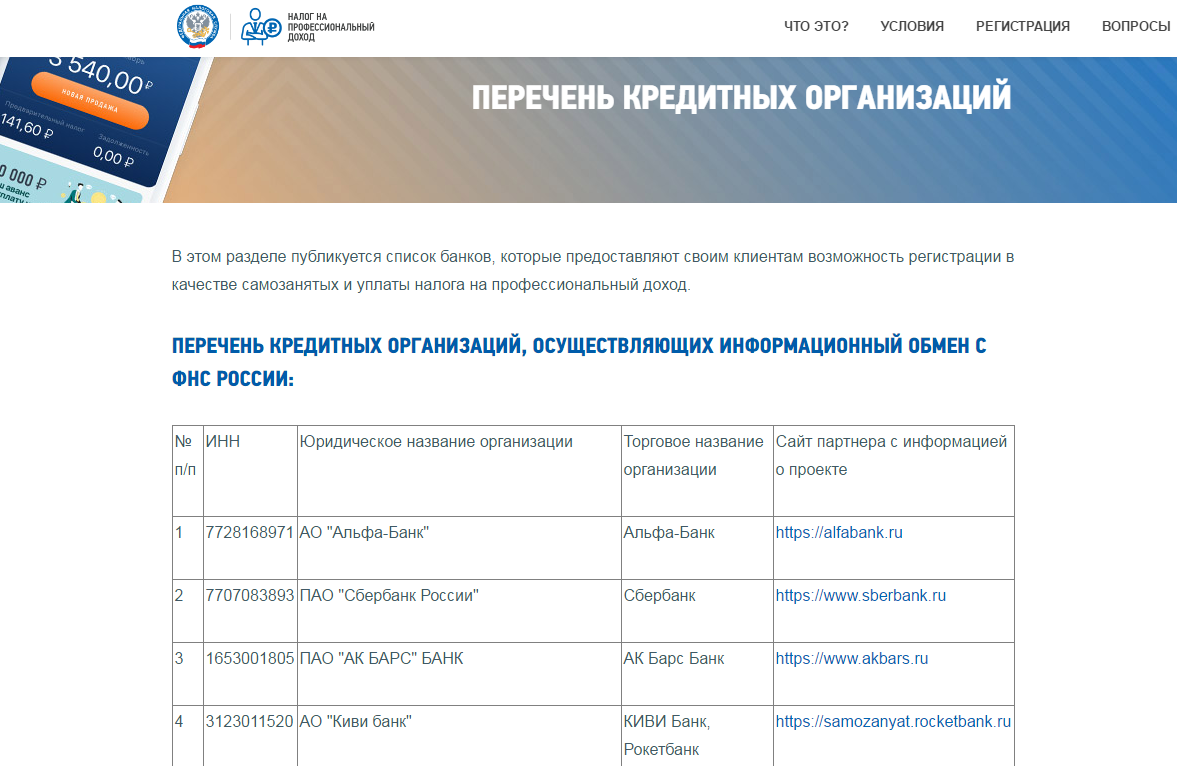 9
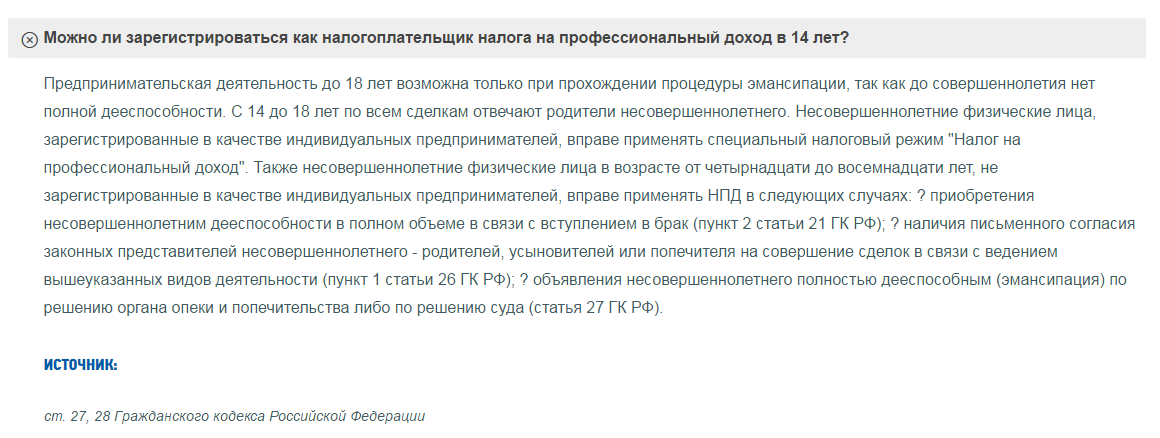 10
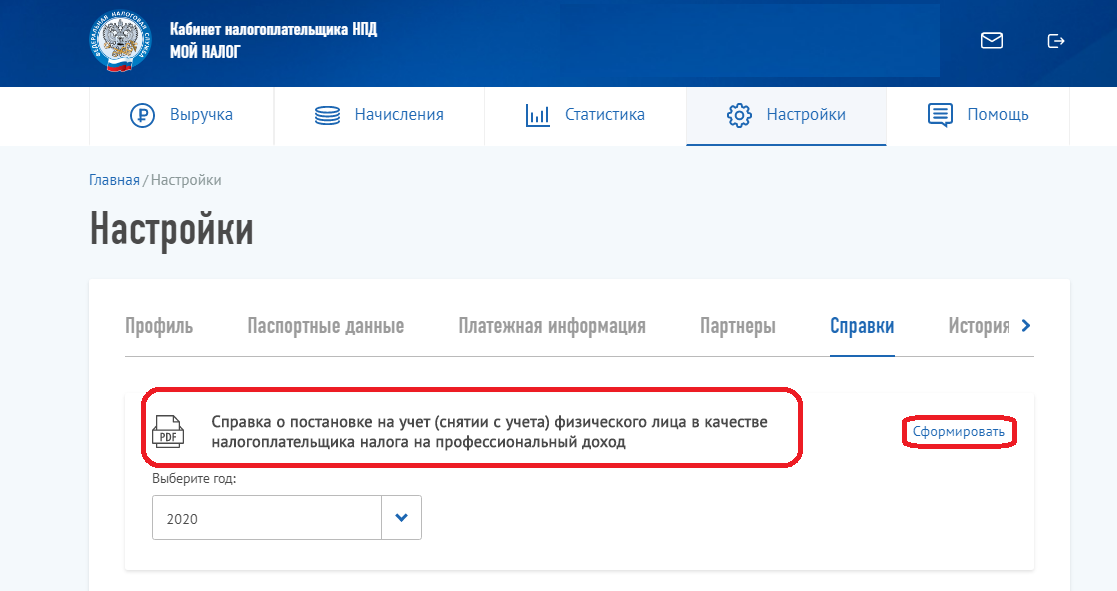 11
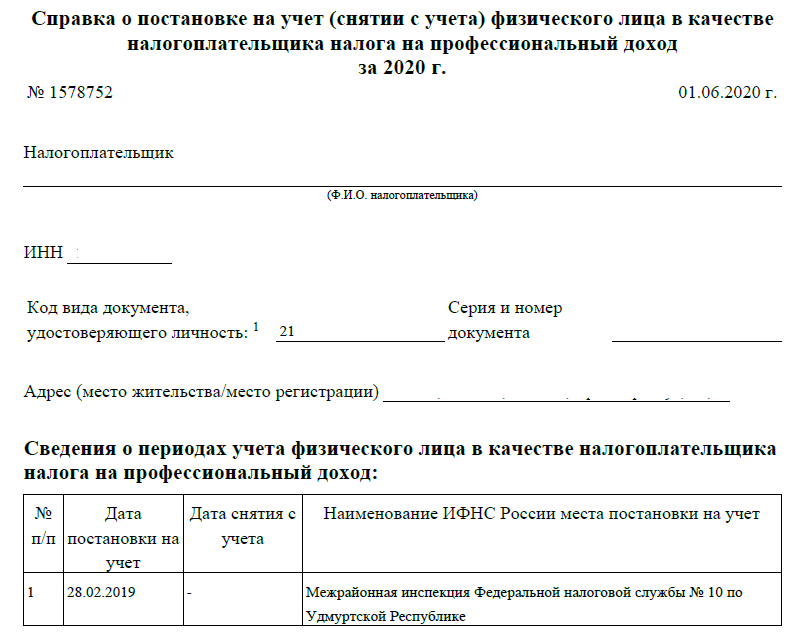 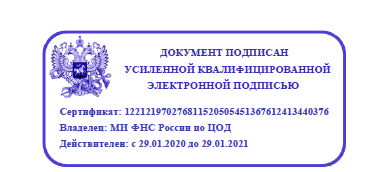 12
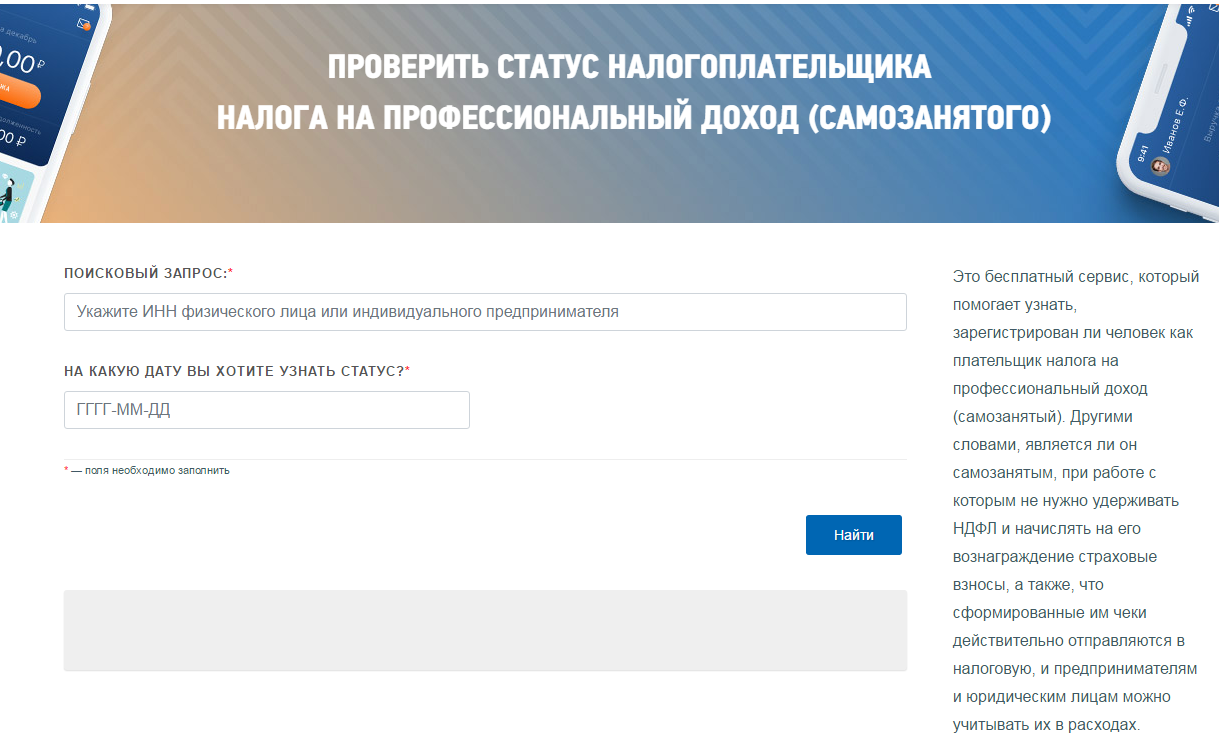 13
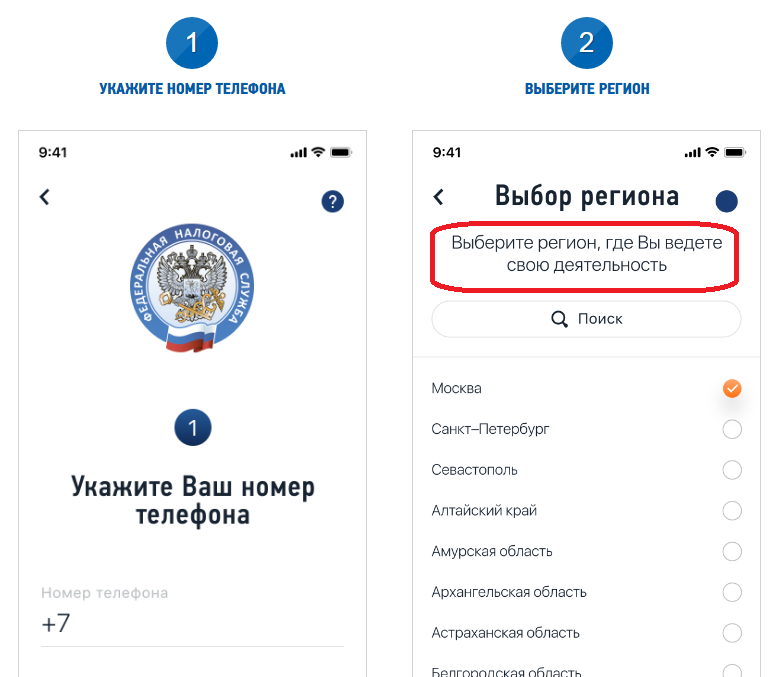 ФОМС  - 37 %
Бюджет региона – 63 %
Удмуртская Республика:
с 01.07.2020

ОКТМО:
94000000
14
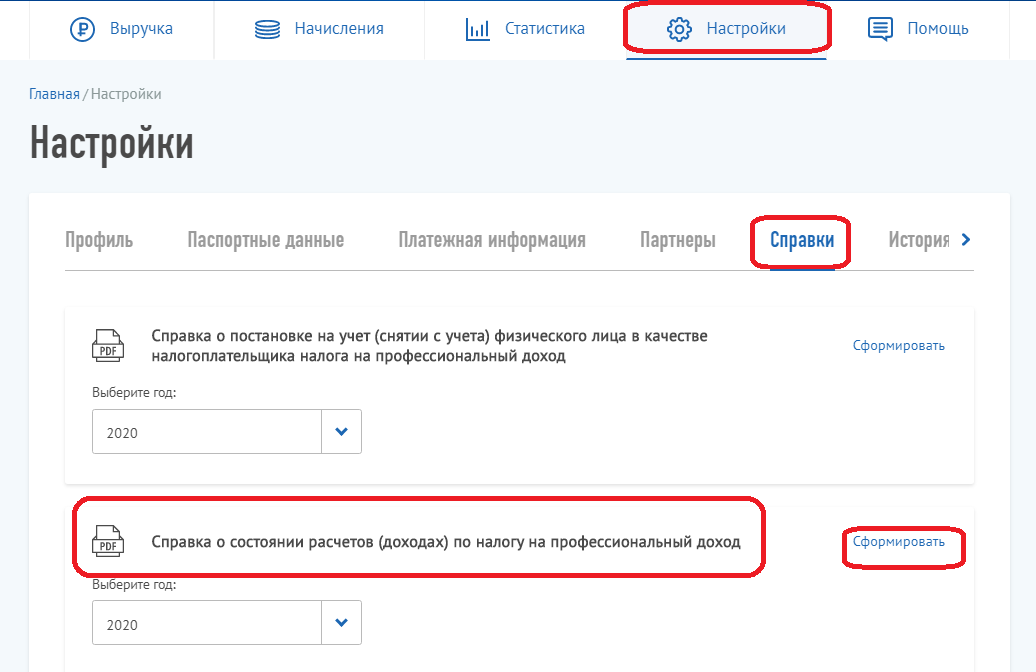 15
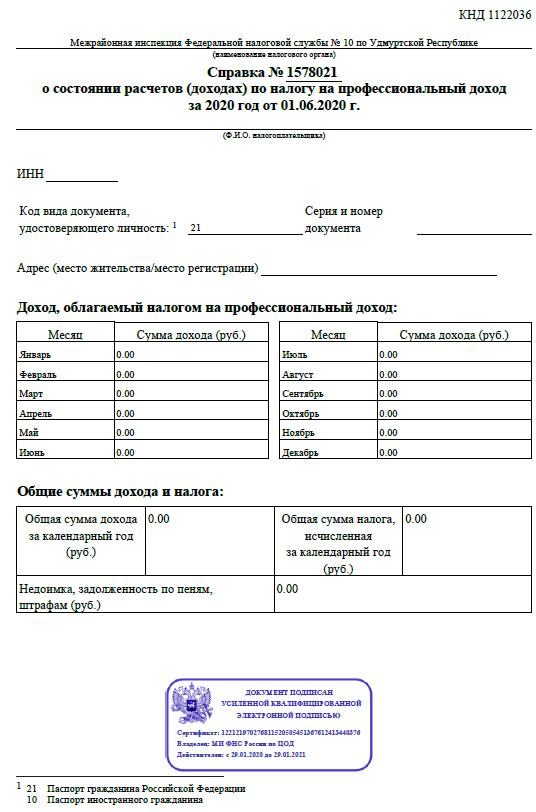 Справка содержит следующие сведения: 

ИНН, реквизиты документа, удостоверяющего личность, адрес регистрации, размер дохода (помесячно), общую сумму дохода за  календарный год, общую сумму исчисленного налога, сумму недоимки и задолженности по пеням, штрафам.
16
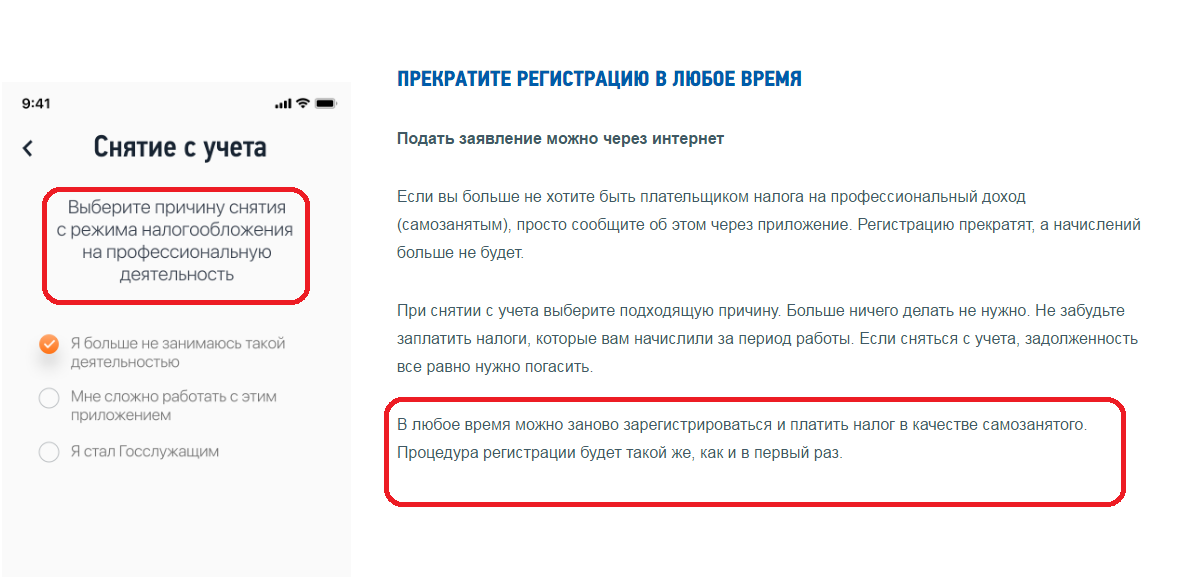 17
www.nalog.ru
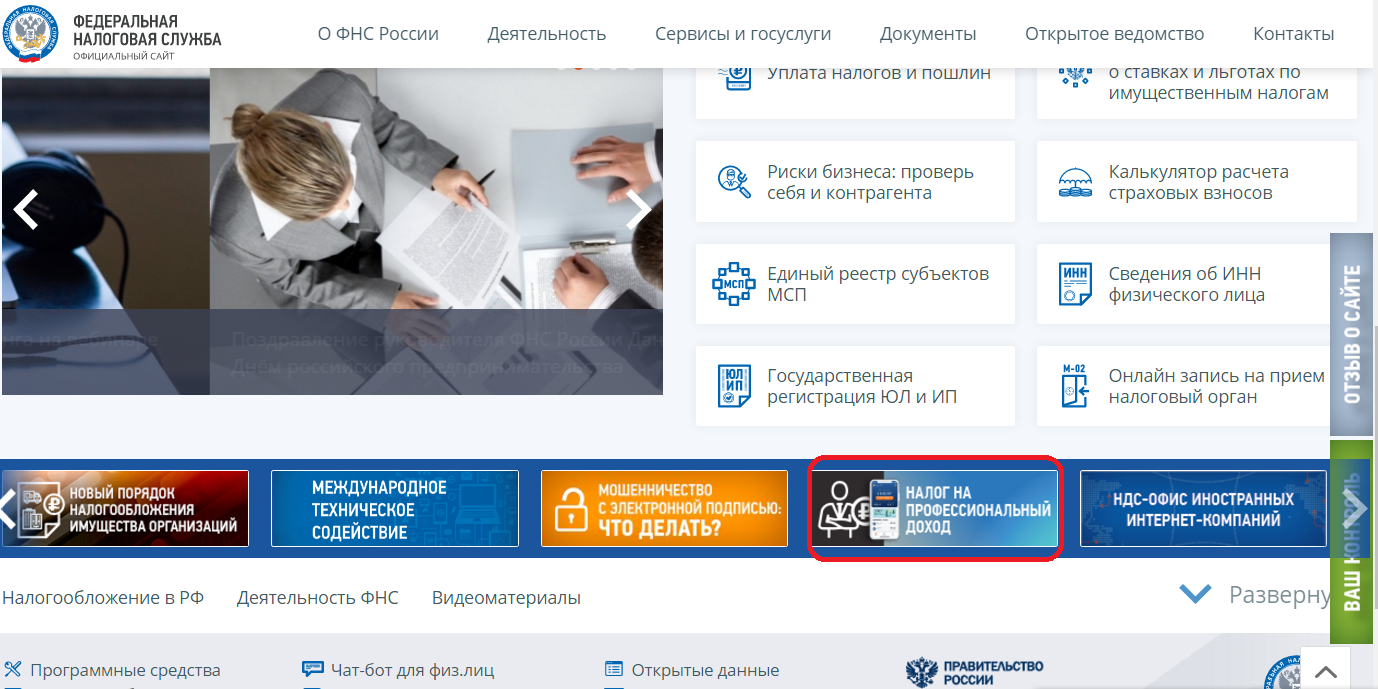 18
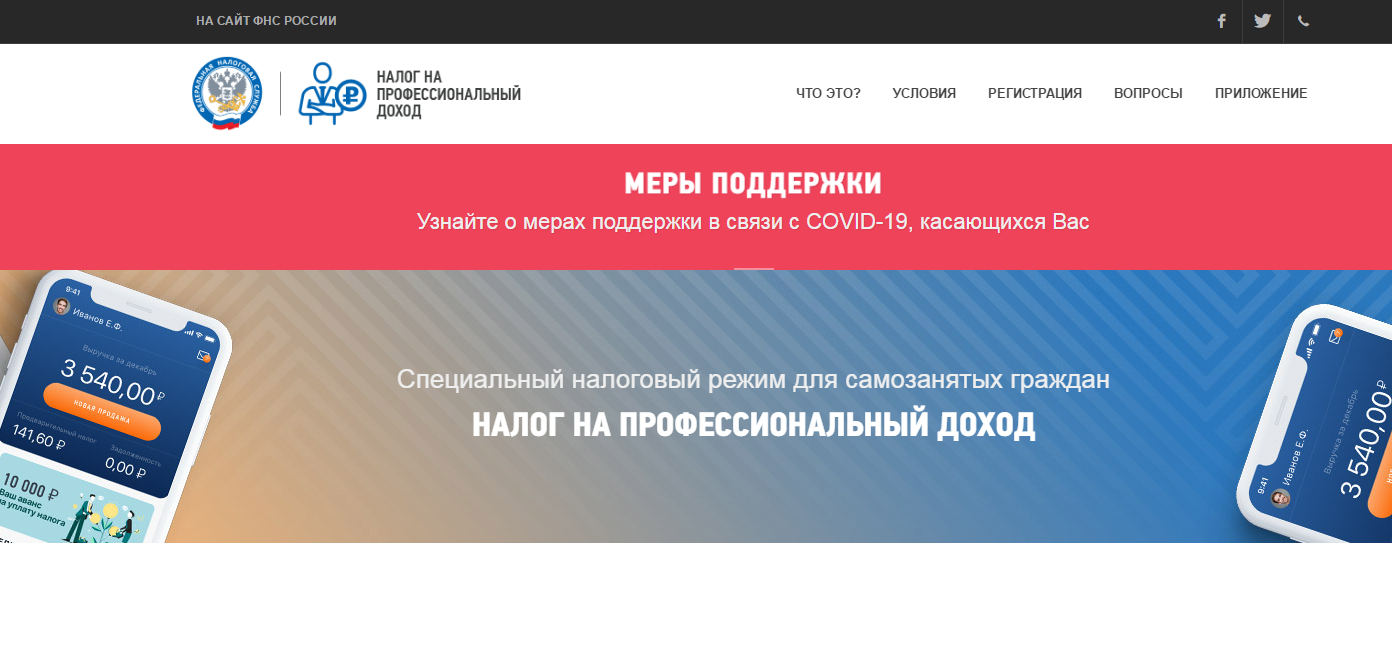 19
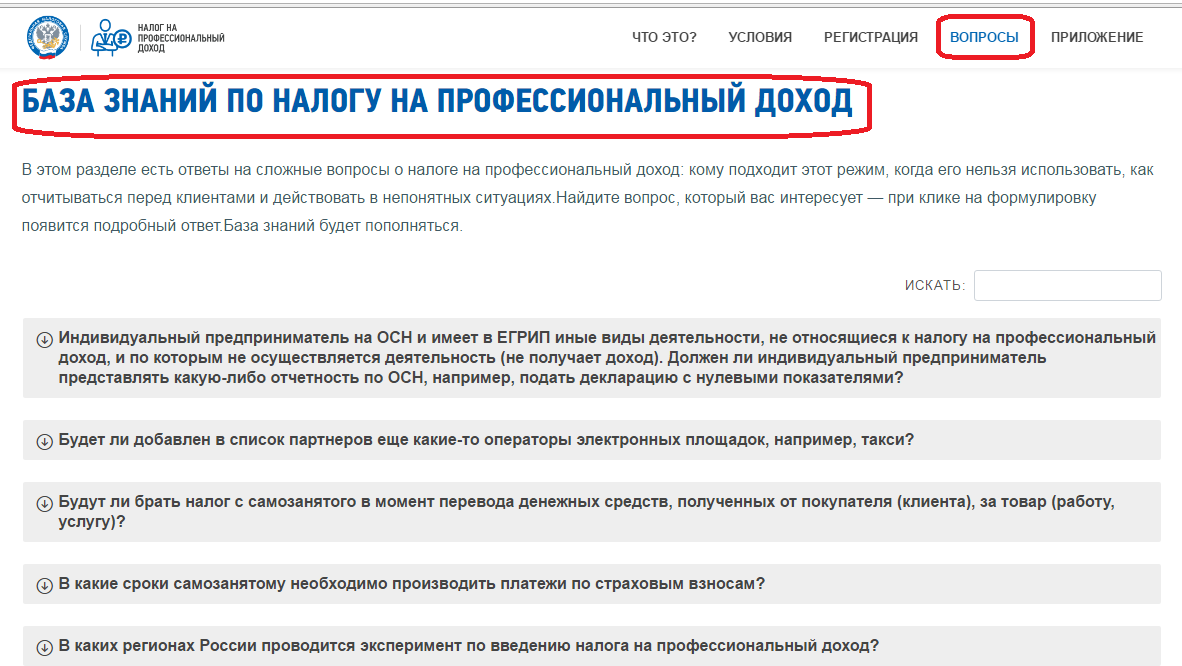 20
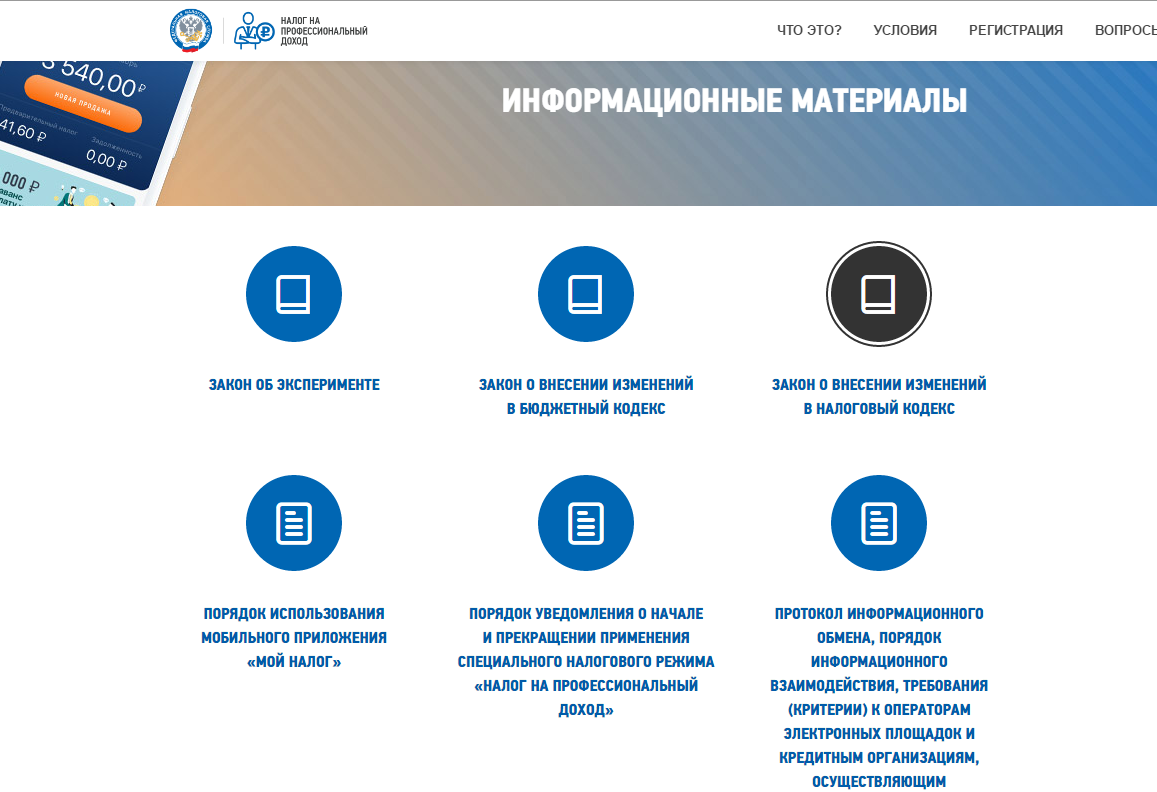 21
Спасибо за внимание
22